Кубанские леса
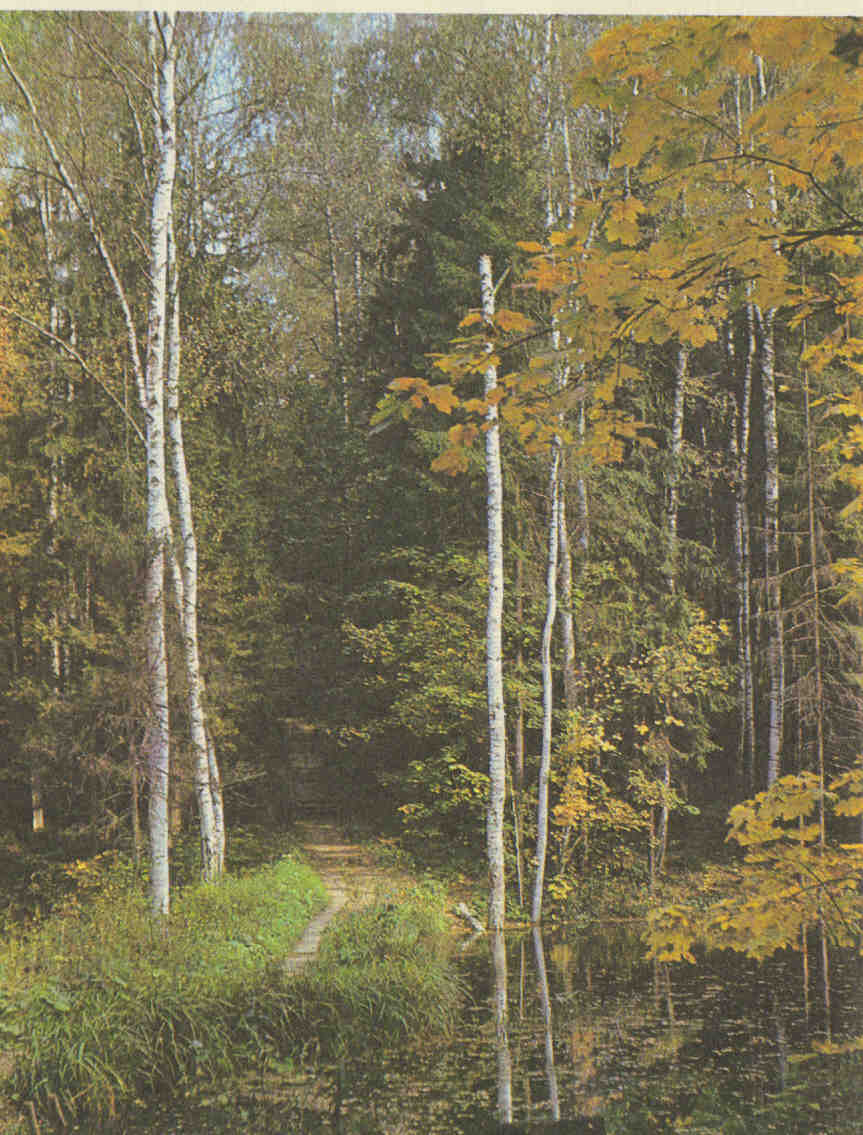 Выпиши словарные слова
Леса Кубани отличаются  не только красотой, но и породами необычайной ценности. Примерно половину площади занимают кустарники и широколиственные леса. На плодородных землях располагаются хвойные, лиственные и  смешанные леса из сосны, дуба, берёзы, осины. Роль лесов в природе края очень велика. Они сберегают запасы питьевой и минеральных вод, защищают почвы от обвалов, камнепадов и оползней, закрепляют склоны оврагов и балок, смягчают  климат.  А какую пользу приносит лес человеку? Лес  - это наш зелёный друг. Он помогает получить высокий урожай хлеба. Лес – это бумага, книжки с картинками, тетради для учеников, это двери в новых домах, паркет и мебель в наших квартирах.
Проверка
Берёза, осина, овраг, урожай,
тетрадь, ученик, мебель, квартира.
Выпиши существительные  единственного числа и определи их склонение
Весна.
    Звенит в лесу  ручей. Тёплый ветер пробегает по  вершинам  деревьев. Скоро  зацветёт на опушке душистая черёмуха. Защёлкает над ручьём голосистый соловей. Вылетит из своего убежища и загудит шмель. Зазеленеют кругом побеги молодой травы.
Проверка
2                2                       2                        1
Лес,   ручей,    ветер,    опушка,
            1                                2                              2
 черёмуха,   соловей,   убежище,
           2                       1
 шмель,    трава.
Соловушка
Люди, берегите лес!
Плакала Саша, как лес вырубали,
Ей и теперь его жалко до слёз.
Сколько тут было кудрявых берёз!
Там, из- за старой нахмуренной ели,
Красные гроздья калины глядели.
Там поднимался дубок молодой.
Птицы царили в вершине лесной,
Понизу всякие звери таились.
Вдруг мужики с топорами явились.
Лес зазвенел, застонал, затрещал.
Заяц послушал – и вон убежал.
Н. Некрасов
РУССКИЙ ЛЕС
Нет ничего милее бродить и думать здесь.
Излечит, обогреет, накормит русский лес.
А будет жажда мучить, то мне лесовичок
Средь зарослей колючих покажет родничок.
Нагнусь к нему напиться – и видно всё до дна.
Течёт вода – водица, вкусна и холодна.
Нас ждут в лесу рябина, орехи и цветы,
Душистая малина на кустиках густых.
Ищу грибов поляну, я не жалея ног,
А если и устану- присяду на пенёк.
Лес очень любит пеших, для них совсем он свой.
Здесь где – то бродит леший с зелёной бородой.
Жизнь, кажется иною, и сердце не болит,
Когда над головою, как вечность, лес шумит.
С. Никулин
ПроверьРазбор существительных по составу
о с и н к  а  ,        о с и н н и к, 


          п о д о с и н о в и к
Проверьте
1., П.п.                                                                  1., И.п.                                                                                                     
Выросла на полянке  стройная и кудрявая  берёза . В густых
    3.,П.п.                                             1., И.п.                                                                  1.,В.п.
 ветвях  её поселились птицы .  Однажды пришли на поляну  
    1.,И.п.                                       1.,  Д.п.                                             2., Т.п.
ребята . Подошли к берёзе и взмахнули топором.  Дрогнула 
                          1., И.п.                                   1., В.п.                                            1., И.п.
бедная берёзка . Упали на землю  прозрачные капельки 
                                                                 2.,Р.п.
душистого  берёзового  сока.
Любите родную природу
Любите родную природу –
Озёра, леса и поля.
Ведь это же наша с тобою
Навеки родная земля.
На ней мы  с тобою родились,
Живём мы с тобою на ней.
Так будем же, люди, все вместе
Мы к ней относится добрей.